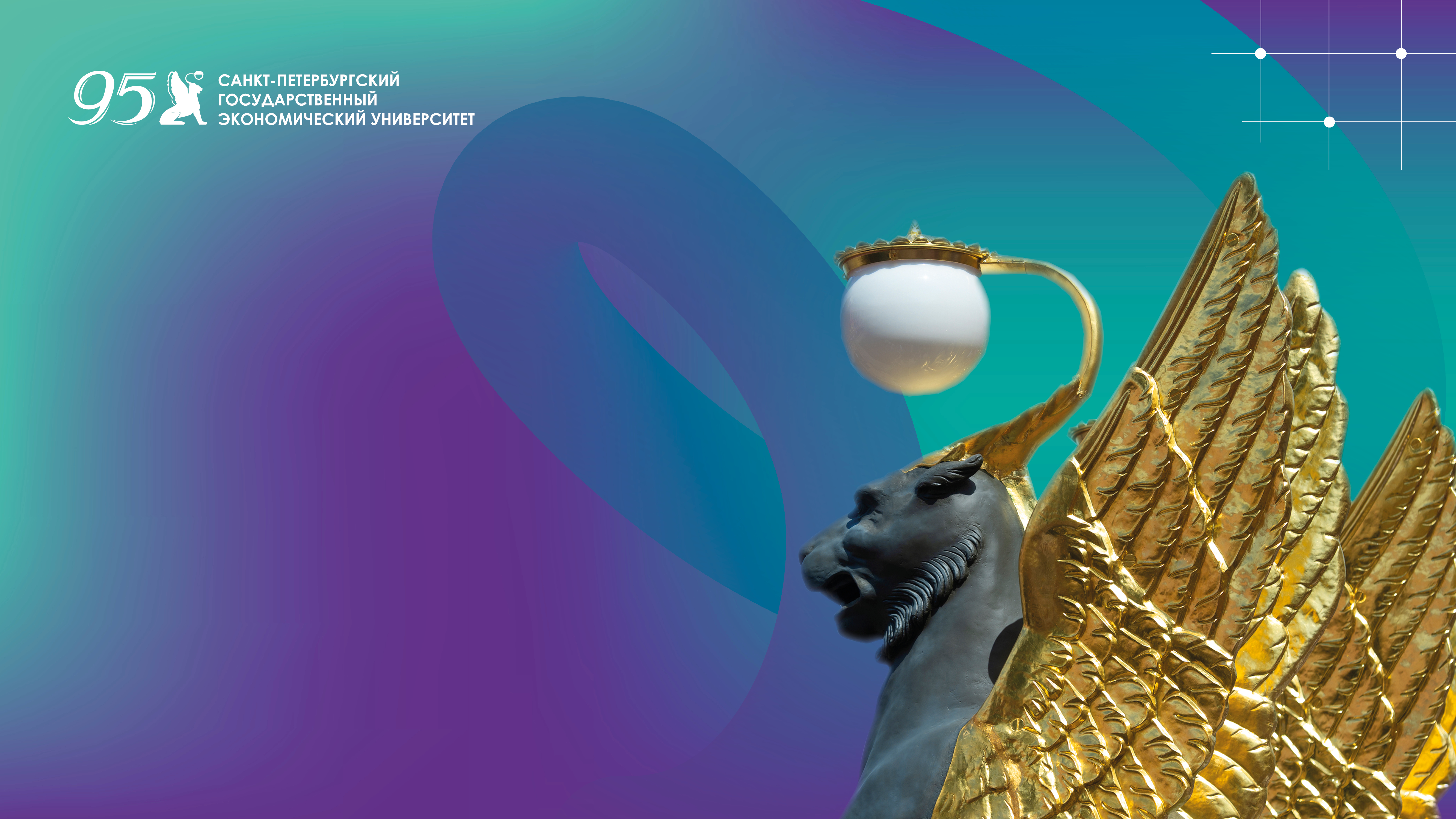 Текст заголовка презентацииможет быть на несколько строк.Размер шрифта зависит от объема заголовка
Имя Фамилия автора презентации
Должность автора презентации
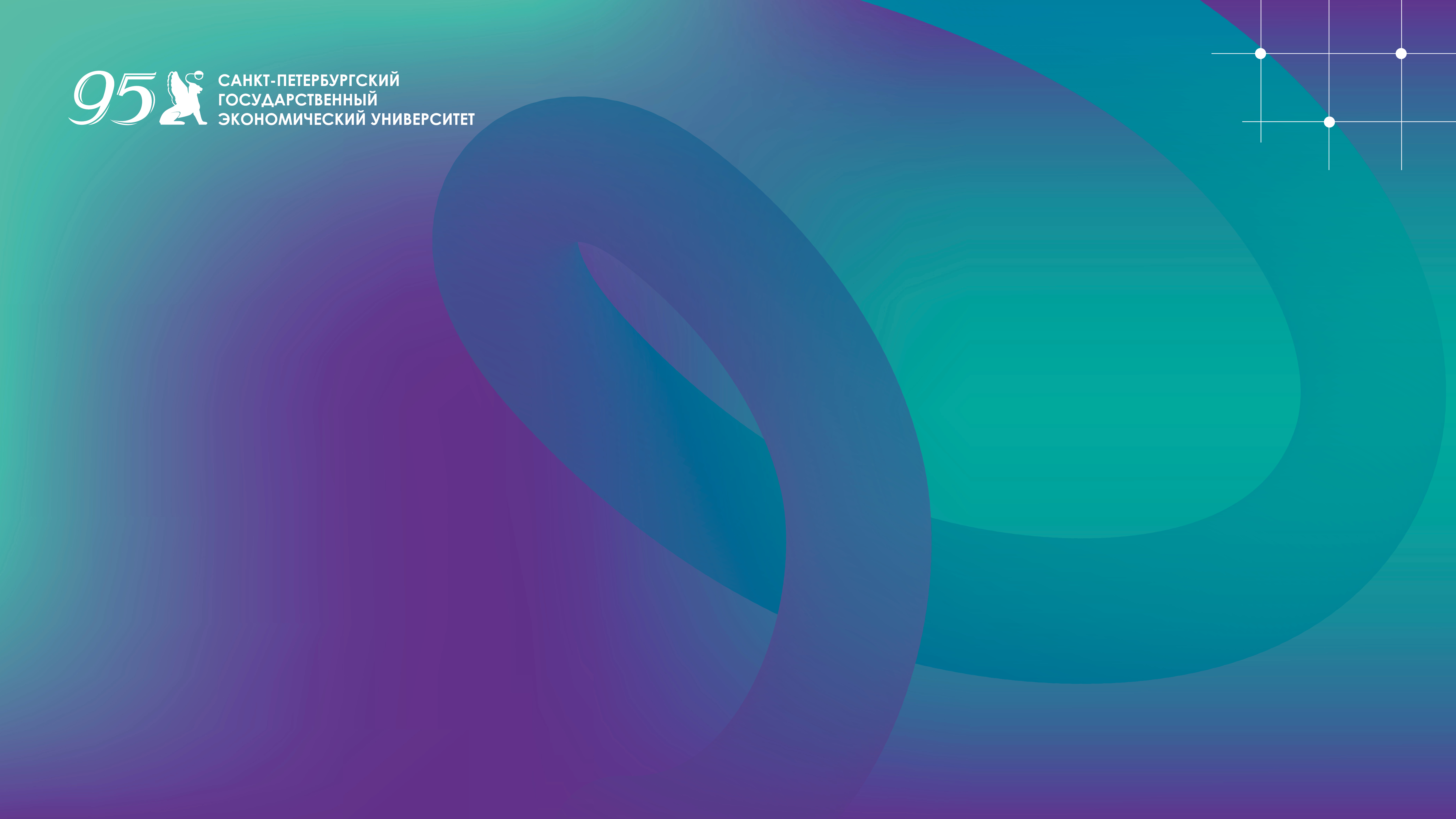 Обложка разделаТекст заголовка (60 pt)
Подпись к заголовку если нужна (24 pt)
GRB: 2/135/143#02878F
Заголовок слайда (25 pt)
GRB: 100/47/143#642F8F
Основной текст слайда (20 pt)
GRB: 38/38/38#262626
Используйте представленную выше цветовую гамму
GRB: 2/135/143#02878F
Заголовок слайда (25 pt)
GRB: 100/47/143#642F8F
Основной текст слайда(20 pt)
GRB: 38/38/38#262626
Используйте представленную выше цветовую гамму
GRB: 2/135/143#02878F
Заголовок слайда (25 pt)
GRB: 100/47/143#642F8F
GRB: 38/38/38#262626
Используйте представленную выше цветовую гамму
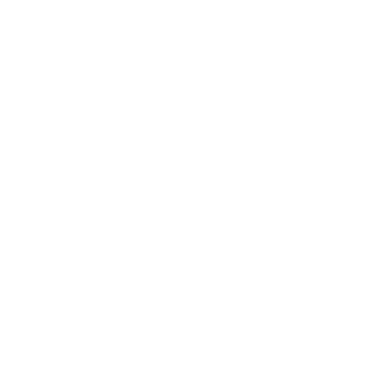 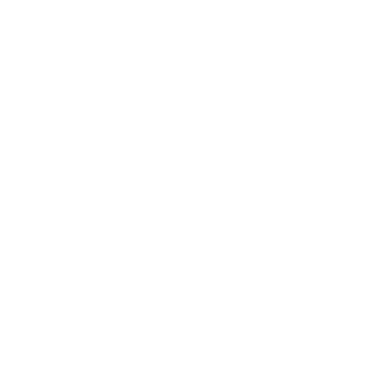 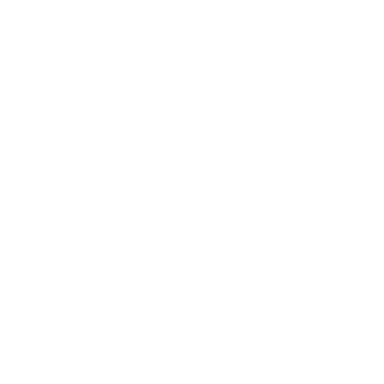 Дополнительный 
текст(20 pt)
Дополнительный 
текст(20 pt)
Дополнительный 
текст(20 pt)
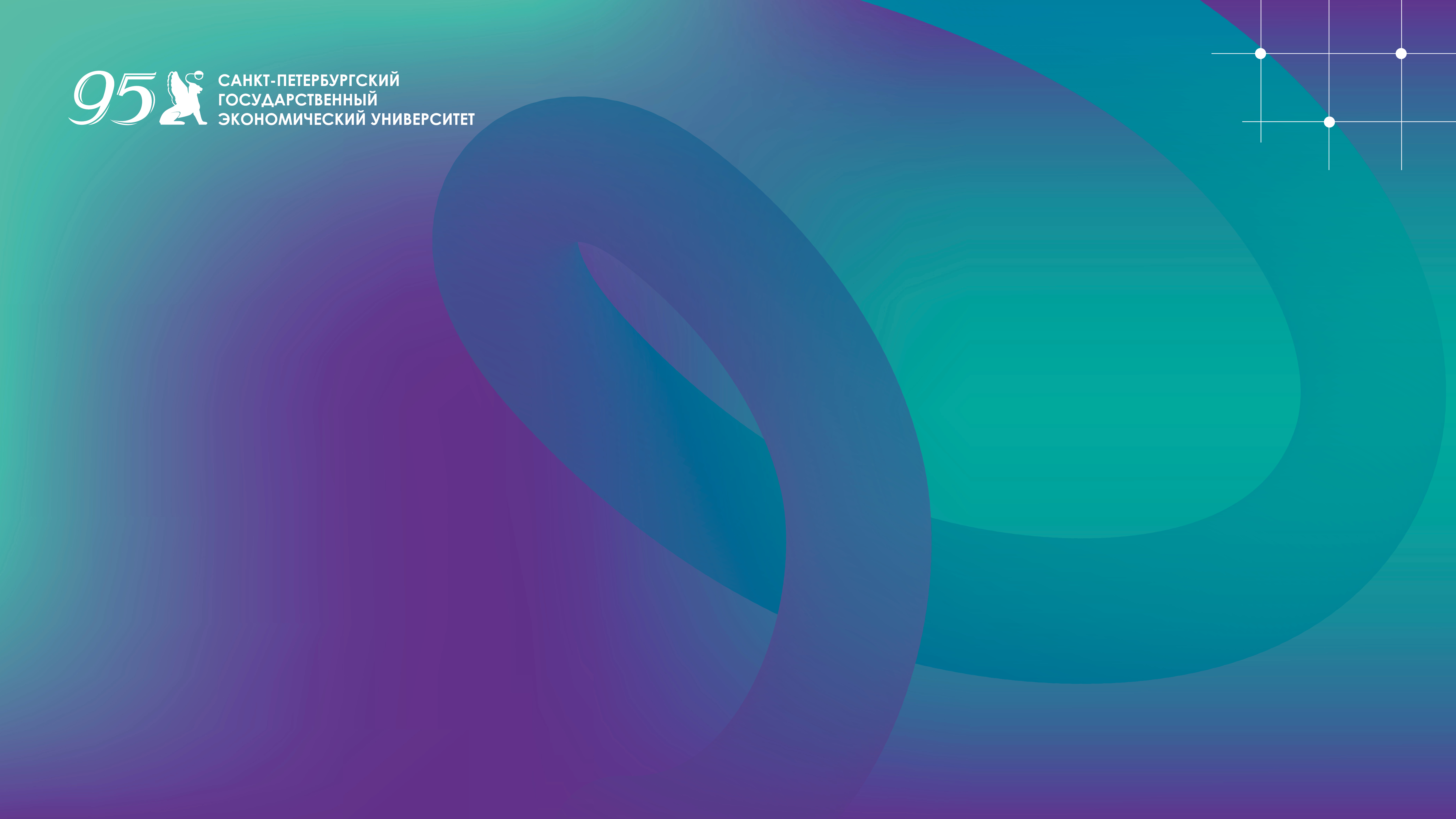 Контакты
Санкт-Петербург, наб. канала Грибоедова, д. 30-32, литер Ател.: +7 (812) 458-97-30
mail@unecon.ru
Адрес электронной почты автора презентации
UNECON.RU